桃連區免試入學
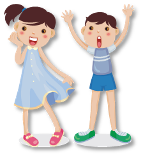 桃連區入學方式─免試比序說明
1.畢業資格：6分
2.生涯規劃：21分
【變動式積分】
3.就近入學：5分
1.均衡學習：9分
2.品德表現：10分
3.服務表現：10分
4.才藝表現：5分
5.體適能：6分
6.本土語言認證:2分
1.會考成績：30分
2.寫作測驗成績：3分
採計32分
總分32分
適性輔導
畢業資格：6分
修業資格：2分
符合國民中學成績評量準則畢業資格者。
一、 學生實際出席日數（不含公、喪、病假），須達六學期總出席日數之三分之二以上。 
二、學生日常生活表現六學期成績依教師輔導與管教學生之相關規定，辦理功過相抵、獎懲實施、懲罰存記及改過銷過等事項，且依規定程序審核通過註銷後，其記錄未達三大過(三小過等同一大過)者。 
三、學生學習領域畢業成績至少四大領域(含)成績達丙等(六十分)以上者。
採計32分
總分32分
適性輔導
生涯規劃：15分
第1、2、 3志願序（15分）第4、5、6志願(12分)第7、8、9志願(9分)第10、11、12志願(6分) 第13、14、15志願(3分)，第16~30志願(1分) ，可選填30個志願數
職業類科同一職群各科別連續選填為志願時，視為同一志願序計分
當總積分完全相同需進行超額比序，比序至「志願序積分」項目時，志願序積分高者將優先錄取。
志願序計分方式
志願序別1、2、3志願15分，4、5、6志願12分，…16至30志願1分。
總積分完全相同，需進行超額比序(低收入→適性輔導→多元學習→會考總積分→志願序積分→教育會考成績標示總點數→教育會考成績標示)，比序至「志願序積分」項目時，志願序積分高者將優先錄取。
同群科志願跨校連續選填
舉例：
甲生




乙生
6
桃連區填志願小叮嚀
免試入學技巧填志願 幫助學生得高分!!
技巧一：同群連續填同分
技巧二：志願前填
技巧三：志願多填
A
A
A
A
B
B
15分
同群連續填同志願分
採計32分
總分32分
採計32分
總分32分
適性輔導
適性輔導
生涯規劃：6分
報名校、科與生涯規劃建議
與「家長意見」相符者得2分。
與「導師意見」相符者得2分。
與「輔導教師意見」相符者得2分。
就近入學：5分
桃園區學生符合就近入學得5分。
共同就學區學生得5分。
採計35分
總分42分
採計35分
總分42分
多元學習表現
多元學習表現
均衡學習：9分
108學年度以後入學：基本條件為國中健體、藝術、綜合活動、科技領域五學期平均成績達60分以上者，每個領域各得3分，最高9分。
品德表現：10分
大功每次4.5分，記功每次1.5分，嘉獎每次0.5分(最高6分)。

銷過後，無記過或二次(含)警告以下者得6分。
採計35分
總分42分
多元學習表現
服務表現：10分
擔任班級內幹部、自治市幹部及社團幹部任滿1學期，經考核表現優良者得2分(上限4分)。

志願服務學習時數，每1小時0.3分。(未滿1小時不計分)

擔任班級或學生幹部及志願服務學習時數得合併計分
採計35分
總分42分
多元學習表現
才藝表現：5分
限中央部會、教育主管機關主辦或委託辦理者。

同(學)年度同項比賽擇優1次採計；同一事蹟、同一獎項不得重複採記積分。

團體賽：依個人賽積分折半計算。
[Speaker Notes: 個人賽：
全縣：第1名6分/第2名5分/第3名4分/第4名3分。
區域性（3縣市以上）：第1名7分/第2名6分/第3名5分/第4名4分/第5名3分。
全國：第1名8分/第2名7分/第3名6分/第4名5分/第5名4分/第6名3分。
國際性：第1名10分/第2名9分/第3名8分/第4名7分/第5名6分/第6名5分。
團體賽：依個人賽積分折半計算。
特優比照第1名、優等比照第2名、甲等比照第3名、乙等比照第4名。]
採計35分
總分42分
多元學習表現
體適能：6分
各單項包括肌耐力、柔軟度、瞬發力、心肺耐力等，單項門檻達標準者得6分。
身心障礙、重大疾病、體弱或因故無法測試者特殊學生等依教育部相關辦法辦理。
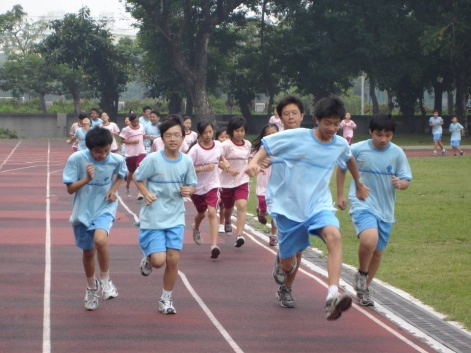 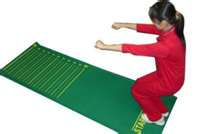 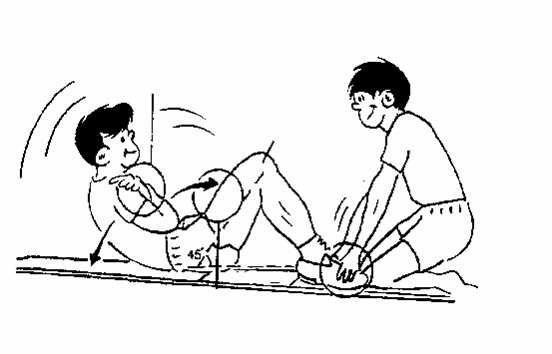 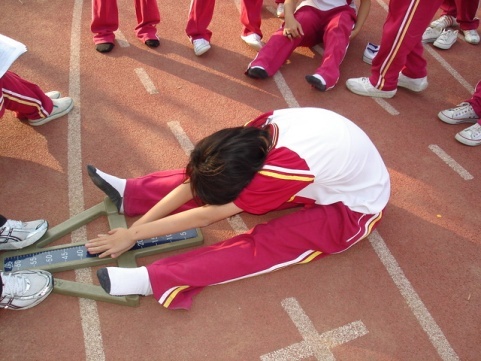 採計35分
總分42分
多元學習表現
本土語言認證：2分
原住民族語言能力認證：原住民族委員會主辦
客語能力認證：客家委員會主辦
閩南語語言能力認證：教育部主辦
單項通過者得2分。
教育會考
33分
[Speaker Notes: 摺頁資料  金雞蛋(精、基、待

會考仍在進行試模擬中，請不要隨補習班起舞!
 ◎會考考國英數自社五科，題目難易適中
-每科成績僅以精熟、基礎、待加強三級表示
 ※無需分分計較（80和99分都是精熟），思考、統整應用重於反覆練習作答
 ※教師的啟發式教學專業更要講究]
113年桃連區免試入學-同分超額比序步驟
７教育會考成績等級標示總點數
11
12
10
３適性輔導總積分
１各項目加總總積分
２低收入戶學生優先
６志願序積分
４多元學習表現總積分
５教育會考換算總積分
８教育會考國文科標示
９教育會考數學科標示
教育會考英語科標示
教育會考社會科標示
教育會考自然科標示
(A++>A+>A> B++>B+>B>C)
標示比序
[Speaker Notes: 摺頁資料]